MQXFAP2 coil measurementsat SG locationsLBNL
Heng Pan, Dan Cheng
12/07/2017
Outline
Cross section Measurements Overview
Post-processing
12/07/2017
2
CMM Measurements
All LBNL data was taken using a Zeiss Accura for CMM
Calypso software post-processed data 
All surfaces were “best-fit” to reference geometry with equal weight, Radial and Mid-planes only (no alignment key slot)
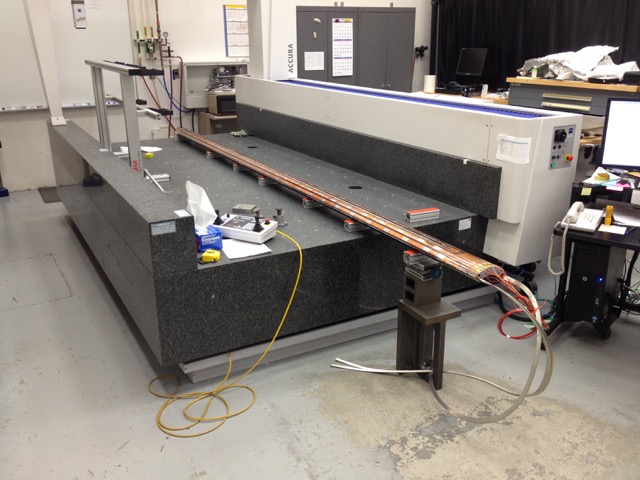 12/07/2017
3
Coil Cross Section Measurements
Data was only processed at a subset (SG locations) of all the cross section measurements available (though all profiles were measured):
740 mm
1940 mm
3140 mm
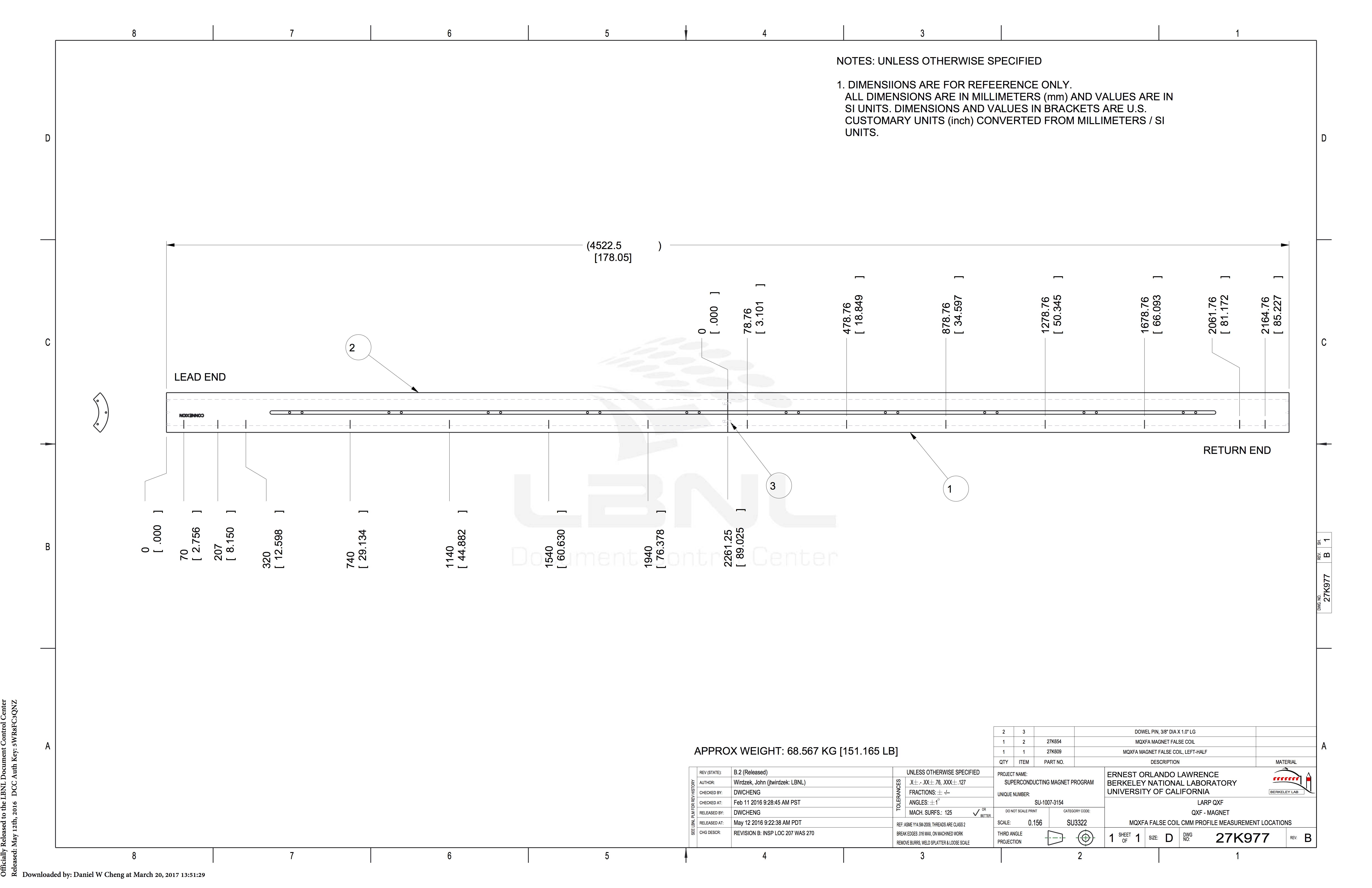 3140 mm
CMM Model Standard:
Inner Radius: 74.75 mm
Outer Radius: 113.376 mm
Midplane offset: 0.125 mm
740 mm
1940 mm
12/07/2017
4
Post-processing at 740 mm from LE
Profile: ± 2 mil
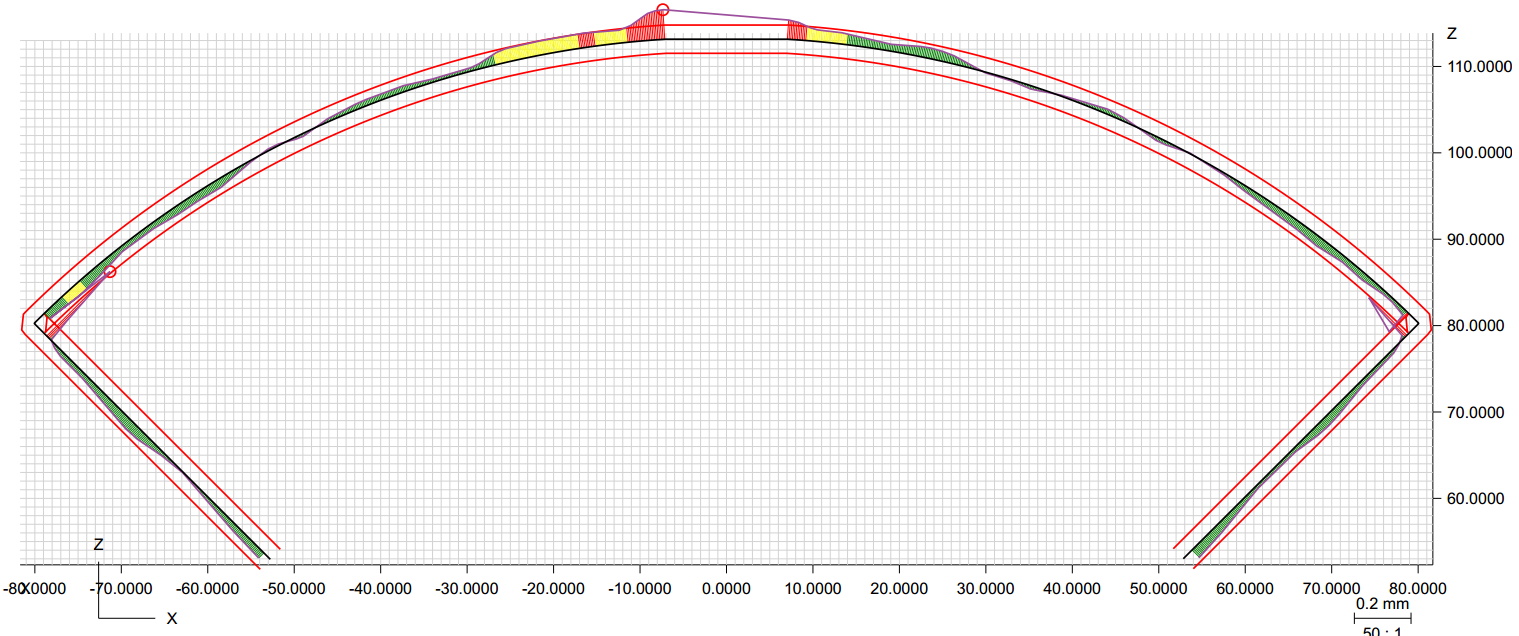 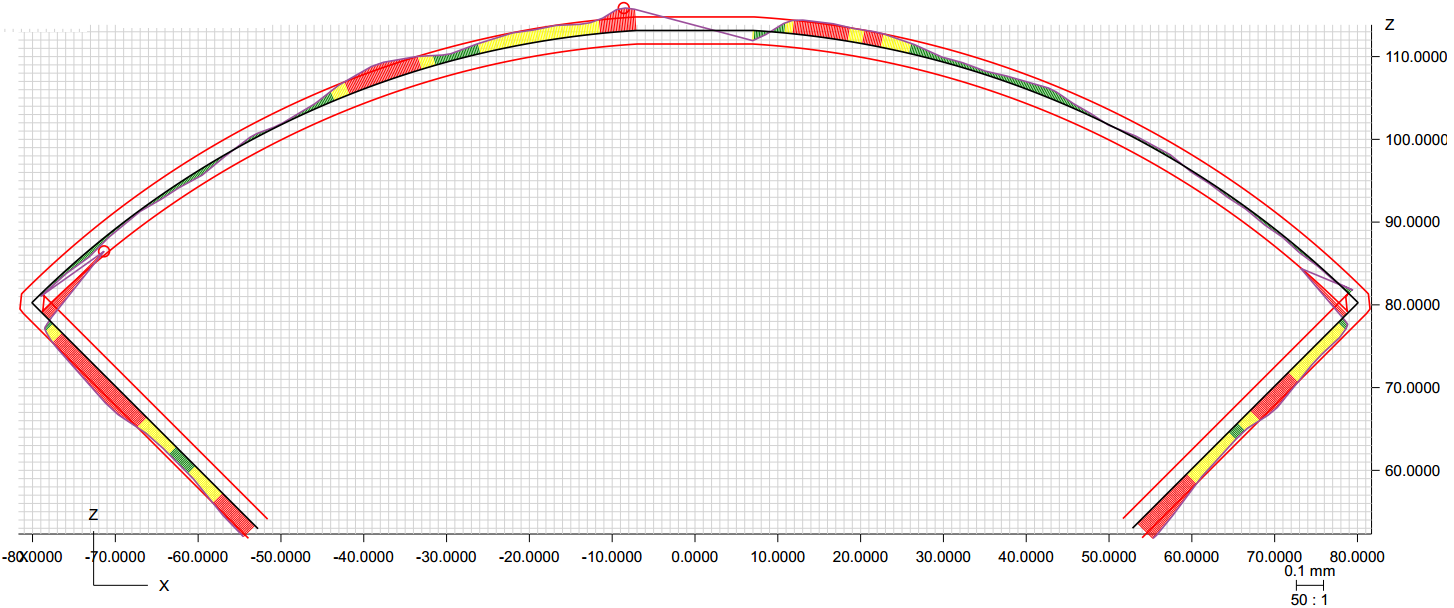 Radial:         +0.0005”
Midplane:  +0.001”
Radial:         +0.001”
Midplane:  +0.002”
Coil 101
Coil 102
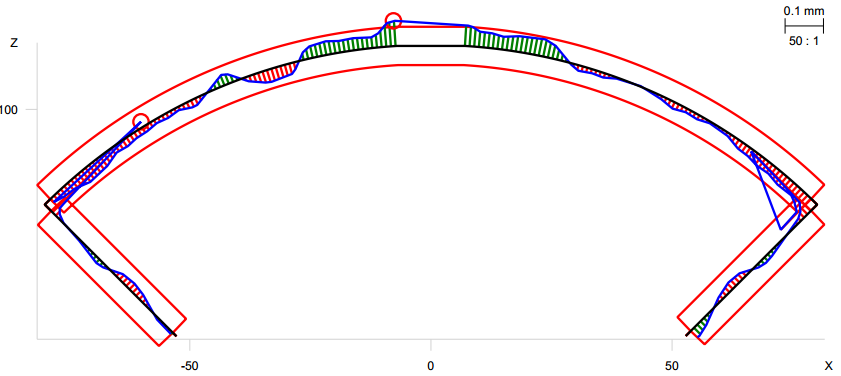 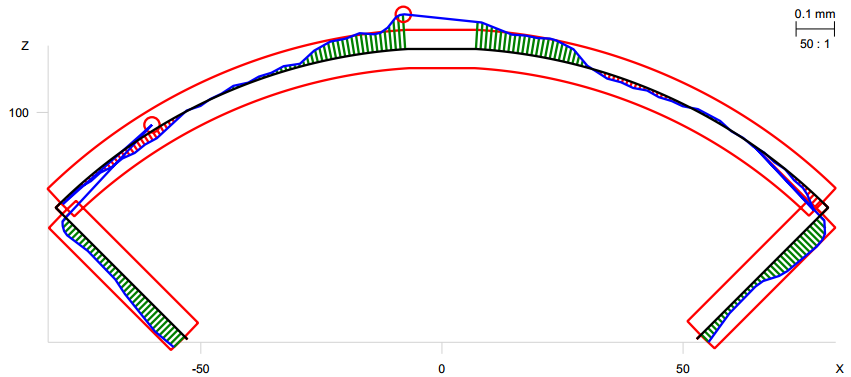 Radial:         -0.0005”
Midplane:  -0.0005”
Radial:         +0.0005”
Midplane:  +0.0015”
Coil 104
Coil 105
12/07/2017
5
Post-processing at 1940 mm from LE
Profile: ± 2 mil
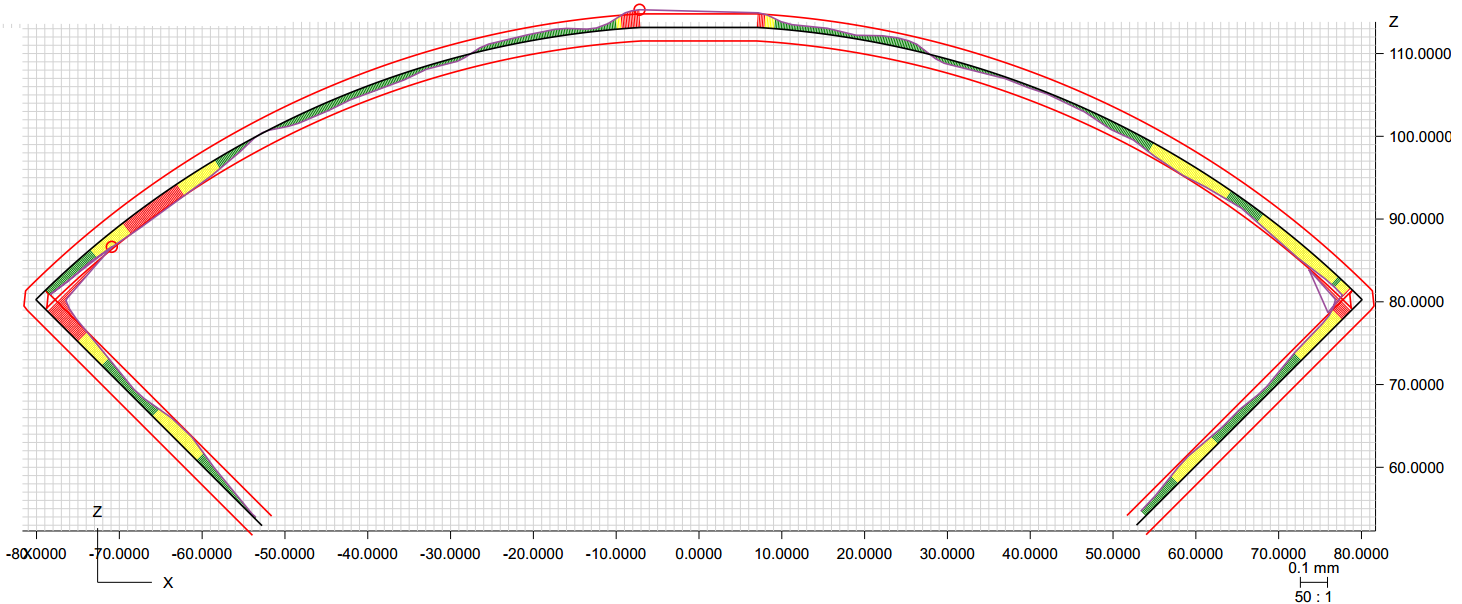 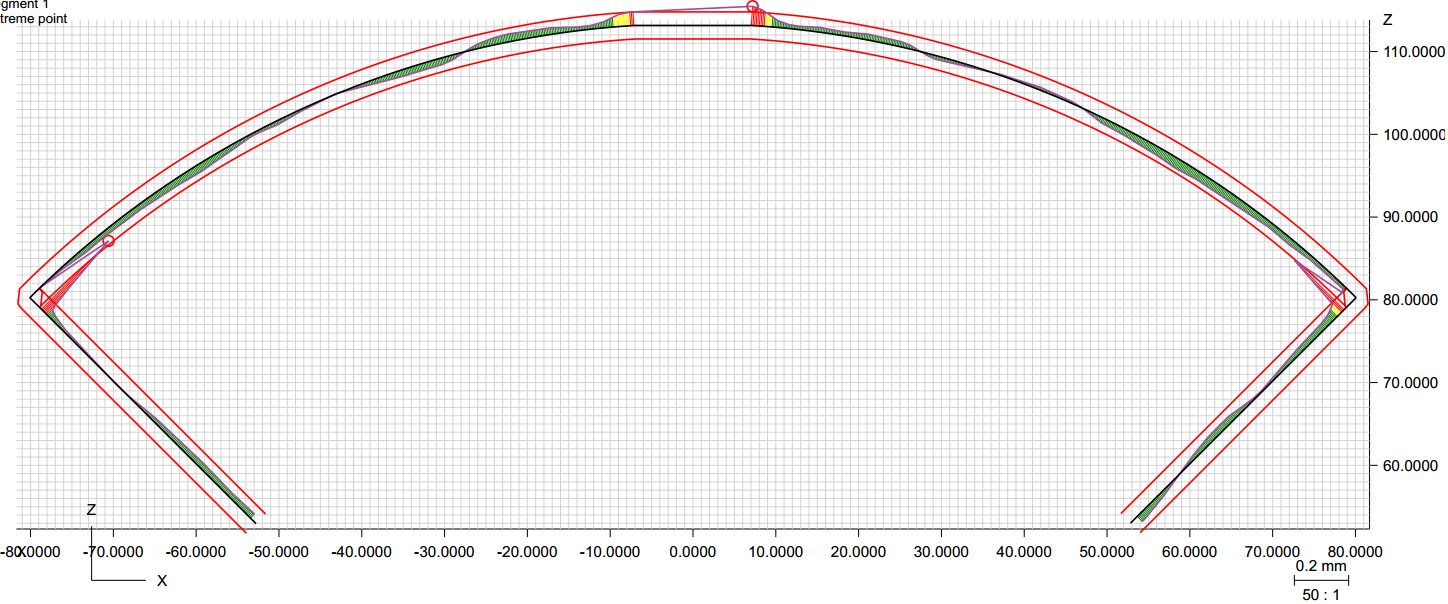 Radial:         -0.0005”
Midplane:  -0.0005”
Radial:         -0.0015”
Midplane:  -0.0015”
Coil 101
Coil 102
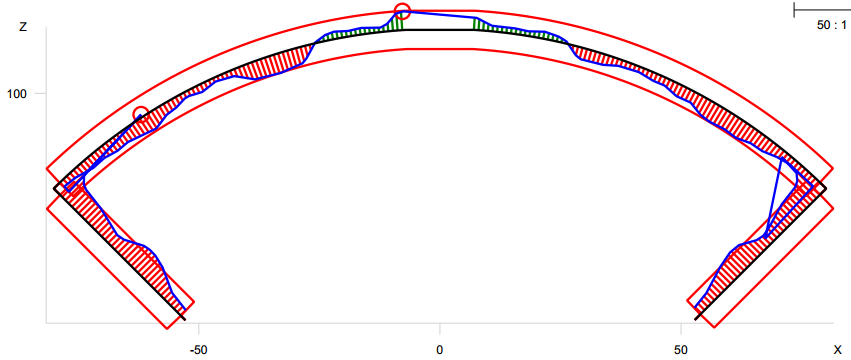 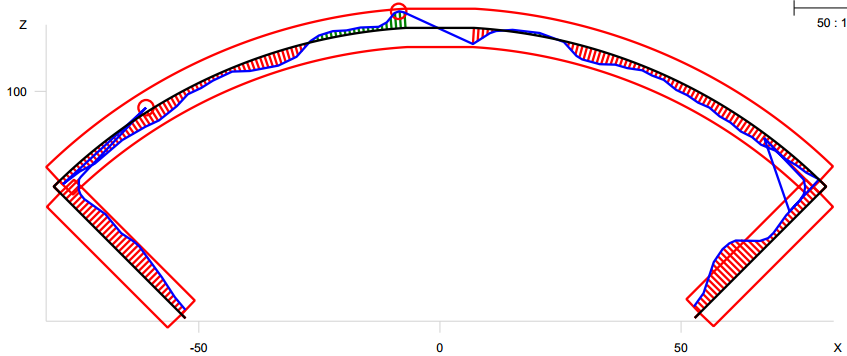 Radial:         -0.001”
Midplane:  -0.0015”
Radial:         -0.001”
Midplane:  -0.0015”
Coil 104
Coil 105
12/07/2017
6
Post-processing at 3140 mm from LE
Profile: ± 2 mil
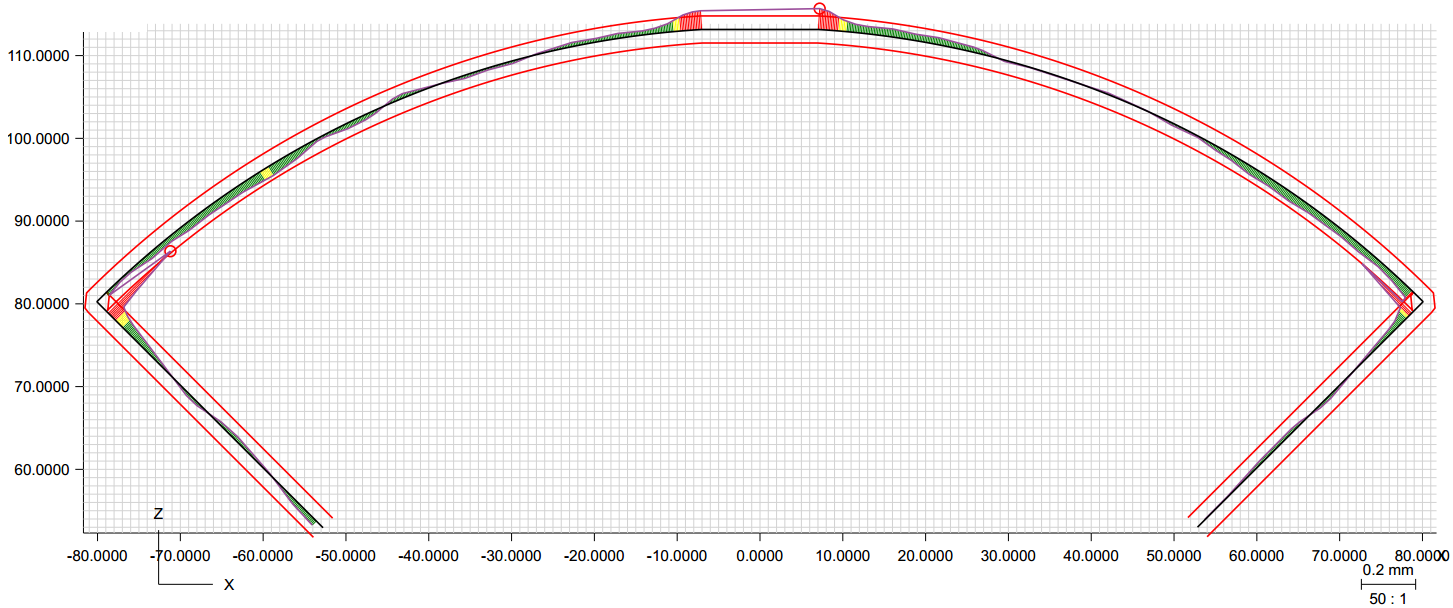 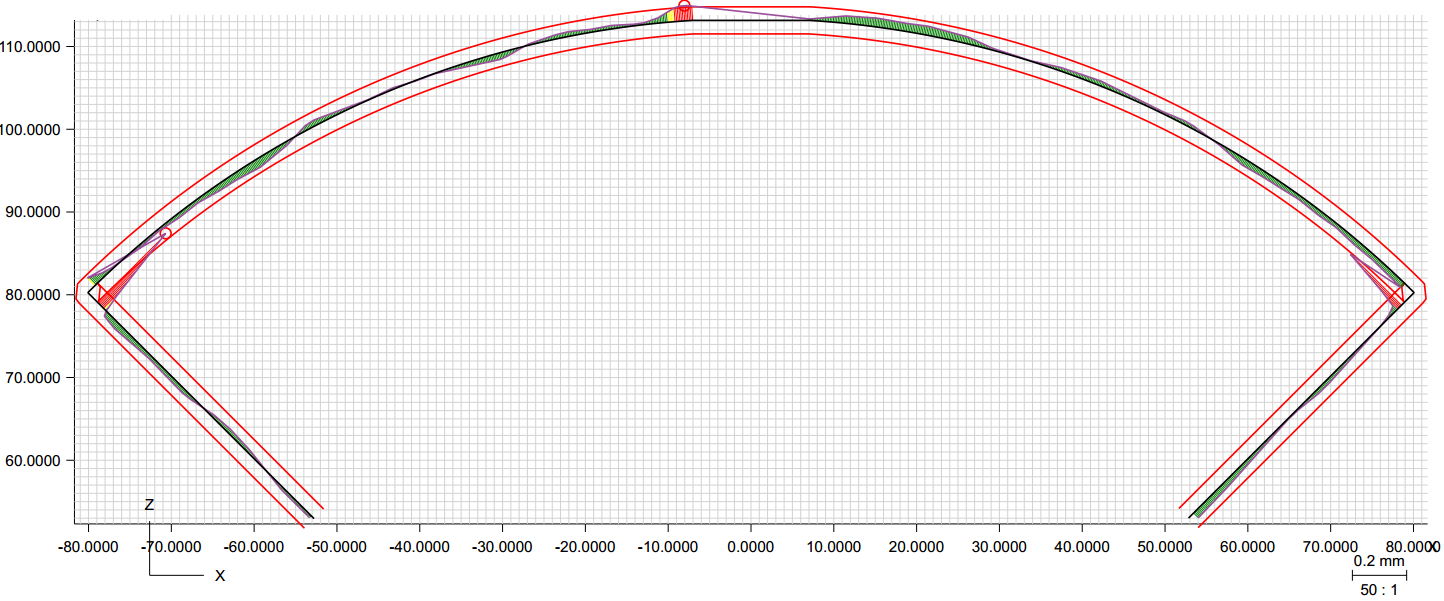 Radial:         -0.0005”
Midplane:  0”
Radial:         0”
Midplane:  0”
Coil 101
Coil 102
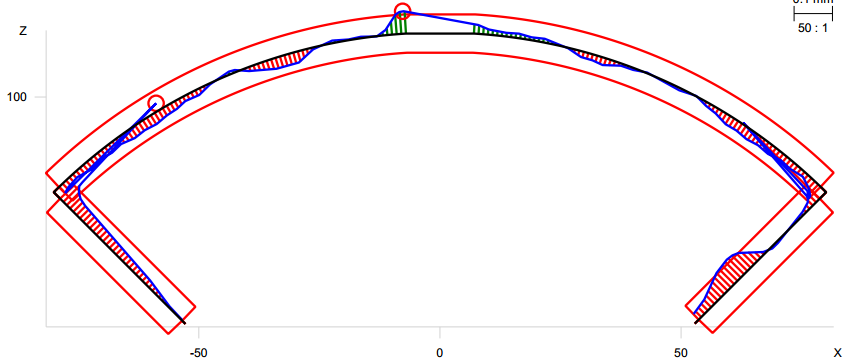 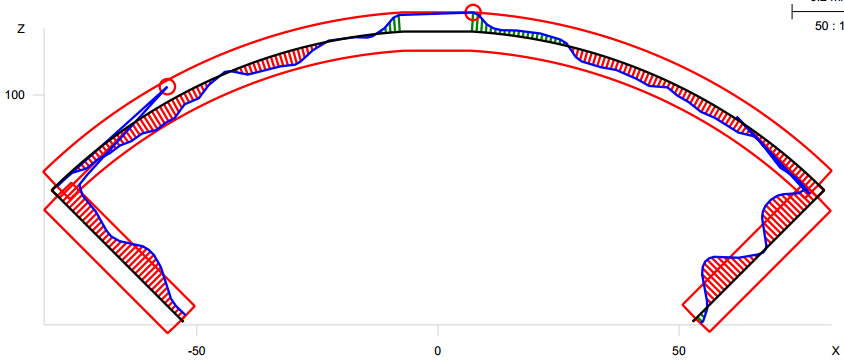 Radial:         -0.001”
Midplane:  -0.002”
Radial:         -0.0005”
Midplane:  -0.001”
Coil 104
Coil 105
12/07/2017
7
MQXFAP2 Coil CMM Measurements Table
Averaged deviations from measured profiles between 320 mm and 4110 mm (coil straight section only):
Radial deviations from ~0.0002” to 0.001”
Mid-plane deviations from ~0.0001” to 0.001
RMS values show relatively good consistency compared with MQXFA01
12/07/2017
8
MQXFAP2 Coil CMM Measurements Summary
Based on visual CMM data:
FNAL coils (101, 104) in their straight section are:
Coil 101 is slightly oversized by about 0.0002” (~0.005 mm) on average on mid-plane
Coil 104 is undersized by about -0.001” (0.025 mm) on average on mid-plane
Coil 101 Undersized on OR by about 0.0003” (0.008 mm)
Coil 104 Undersized on OR by about 0.0007” (0.018 mm)

BNL coils (102, 105) in their straight section are:
Coil 102 is slightly oversized by about 0.0004” (~0.01 mm) on average on mid-plane
Coil 105 is undersized by about -0.001” (0.025 mm) on average on mid-plane
Coil 102 undersized on OR by about 0.0002” (~0.005 mm)
Coil 105 undersized on OR by about 0.0006” (~0.015 mm)
12/07/2017
9